ประเด็นปัญหาเกี่ยวกับแนวคิดพื้นฐานทางกฎหมายในการจัดการเครือข่ายสังคมออนไลน์
เครือข่ายสังคมออนไลน์ ประกอบด้วย สังคมออนไลน์ย่อยๆที่มีความสัมพันธ์ในระหว่างสังคมออนไลน์เกิดเป็นเครือข่ายทางสังคม ที่เรียกว่า เครือข่ายสังคมออนไลน
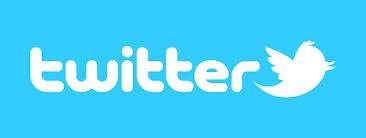 สังคมออนไลน์ หมายถึง สังคมของมนุษย์ที่ปรากฎตัวในรูปแบบของชุมชนออนไลน์หรือสังคมออนไลน์
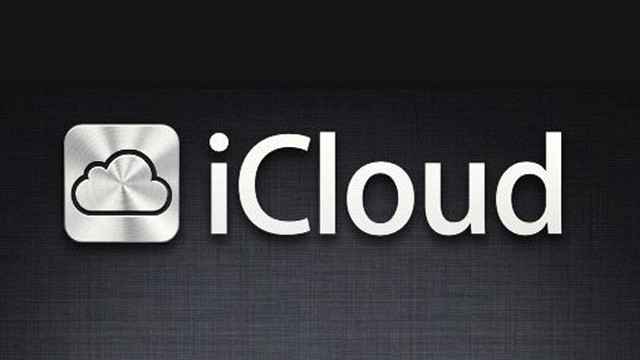 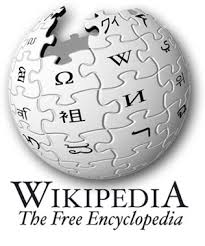 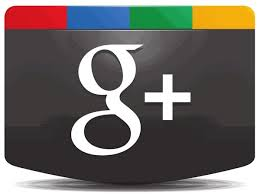 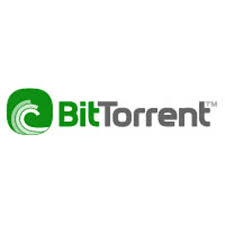 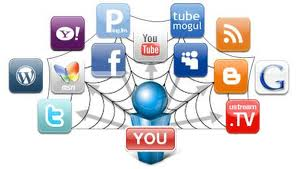 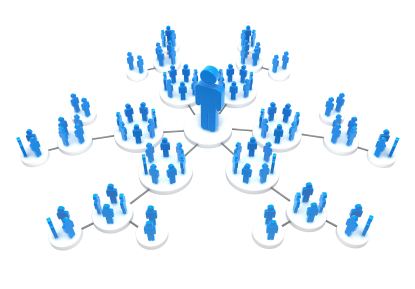 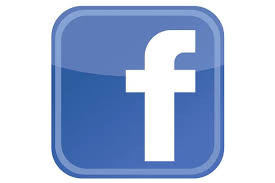 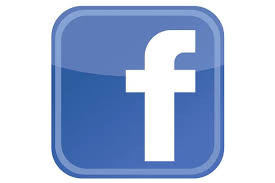 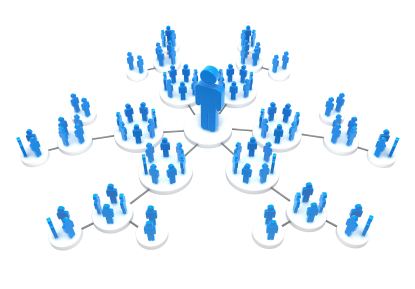 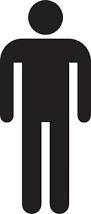 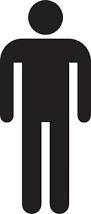 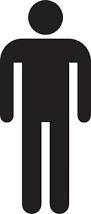 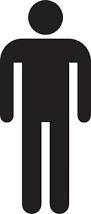 เป็นสมาชิกของเครือข่ายสังคมออนไลน์สังคมต่างๆ
ลงทะเบียนเข้าเป็นสมาชิกในเครือข่ายสังคมออนไลน์
เป็นสมาชิกในเครือข่ายสังคมออนไลน์ facebook
สร้างสังคมออนไลน์ย่อยของตนเอง
ประเด็นปัญหาเกี่ยวกับแนวคิดพื้นฐานทางกฎหมายในการจัดการเครือข่ายสังคมออนไลน์
๒
การจัดการนิติสัมพันธ์ของเอกชนกับเอกชน
๔
๑
๓
บ่อเกิดของกฎหมาย
การจัดการนิติสัมพันธ์ระหว่างรัฐกับเครือข่ายสังคมออนไลน์
การจัดการนิติสัมพันธ์ของเอกชนกับเอกชน
การกำหนดสถานะเครือข่ายสังคมออนไลน์
การบังคับใช้กฎหมาย
พัฒนา
ลายลักษณ์อักษร
ไม่ใช่ลายลักษณ์อักษร
ปราบปราม
นิติสัมพันธ์สมาชิก-ผู้ให้บริการเครือข่ายสังคมออนไลน์
กฎเกณฑ์ที่ใช้ในระหว่างเครือข่ายสังคมออนไลน์
การกำหนดผู้มีบทบาทในการจัดการตามกฎหมาย
ทรัพย์สินอิเล็กทรอนิกส์
การจัดสรรเอกชน
นิติสัมพันธ์
อนุสัญญา
คุ้มครอง
นิติสัมพันธ์สมาชิก-สมาชิก
กฎเกณฑ์ที่ใช้ในเครือข่ายสังคมออนไลน์
กฎหมายแม่แบบมาเป็นกฎหมายภายใน
การยืนยันตัวบุคคล
การกำหนดสถานภาพของเอกชน
นิติสัมพันธ์เครือข่ายสังคมออนไลน์-เครือข่ายสังคมออนไลน์
กำกับดูแล
ประสิทธิภาพในการจัดการตามกฎหมาย
กฎหมายภายในรับรองความมีผลตามกำหมาย
ส่งเสริม
ข้อเท็จจริงที่นำไปสู่ปัญหาการพิจารณาและกำหนดสถานะทางกฎหมายของเครือข่ายสังคมออนไลน์
เครือข่ายสังคมออนไลน์มี สถานะเป็น บุคคล ?
(๖) เครือข่ายสังคมออนไลน์ใช้เครือข่ายสังคมออนไลน์ก่อนิติสัมพันธ์หรือแสดงเจตนาของเครือข่าย
(๕) ผู้ให้บริการเครือข่ายสังคมออนไลน์ใช้เครือข่ายสังคมออนไลน์ในการแสดงเจตนาของเครือข่าย
(๔) การใช้สังคมออนไลน์แสดงเจตนาและก่อนิติสัมพันธ์กับบุคคลอื่นหรือเครือข่ายสังคมออนไลน์อื่น
(๓) การใช้สังคมออนไลน์ในการแสดงความเป็นตัวตนของกลุ่มสังคมต่อผู้อื่น
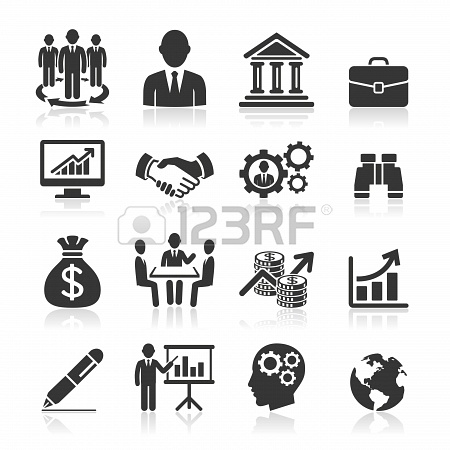 (๒) การสร้างความเป็นกลุ่มคนที่มีการติดต่อสื่อสาร ก่อนิติสัมพันธ์ระหว่างกัน
ความเป็นกลุ่มของสมาชิก
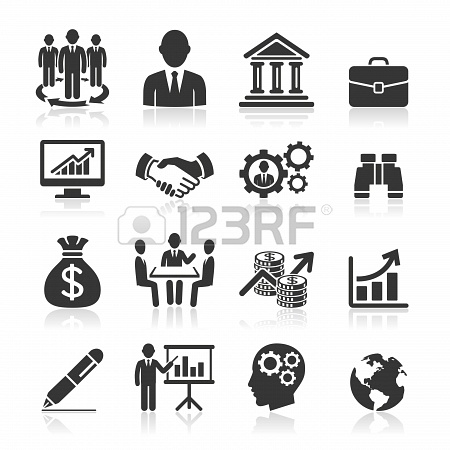 (๑) การแสดงความเป็นตัวตนผ่านเครือข่ายสังคมออนไลน์
ความเป็นตัวตน
เครือข่ายสังคมออนไลน์มี สถานะเป็น นิติสัมพันธ์ ?
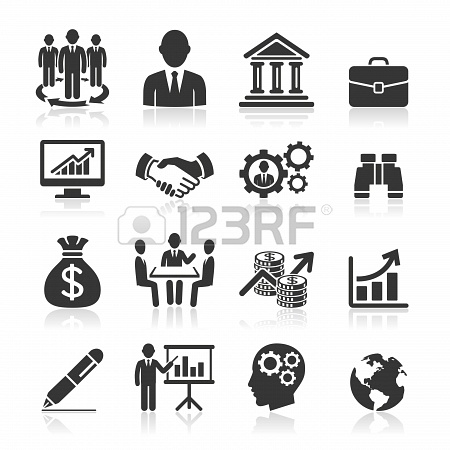 (๑) ข้อตกลงการเข้าเป็นสมาชิกเครือข่ายสังคมออนไลน์ระหว่างผู้ให้บริการเครือข่ายสังคมออนไลน์กับสมาชิก
(๗) การแสดงออกในการใช้สิทธิ และ เสรีภาพของเครือข่ายสังคมออนไลน์ต่อรัฐ และ ต่อสังคมจริง
(๕) ความร่วมมือในระหว่างสมาชิกเครือข่ายสังคมออนไลน์ในการพัฒนากติกาในการใช้เครือข่ายสังคมออนไลน์
(๖) การเชื่อมต่อระหว่างเครือข่ายสังคมออนไลน์โดยระบบทะเบียน e-mail
(๓) ข้อตกลงตามสัญญาอนุญาติให้ใช้สิทธิโดยเจ้าของสิทธิ
(๒) การแลกเปลี่ยน แบ่งปัน ข้อมูลในระหว่างสมาชิกในเครือข่ายสังคมออนไลน์
(๔) ความร่วมมือในระหว่างสมาชิกเครือข่ายสังคมออนไลน์ในการพัฒนาสังคมออนไลน์
นิติสัมพันธ์ระหว่างเอกชน-เอกชน
นิติสัมพันธ์ระหว่างเอกชนกับรัฐ
(๒) การดำเนินการปิดเว็บไซต์ และ เครือข่ายสังคมออนไลน์ที่ละเมิดต่อกฎหมาย
(๑) การขออนุญาตประกอบธุรกิจผู้ประกอบการรับรองลายมือชื่ออิเล็กทรอนิกส์
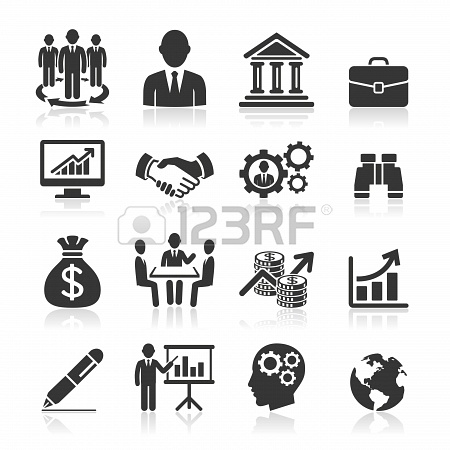 เครือข่ายสังคมออนไลน์มี สถานะทรัพย์
หรือทรัพย์สิน ?
(๑) ข้อมูลของสมาชิกในเครือข่ายสังคมออนไลน์
(๒) ข้อมูลที่สมาชิกในเครือข่ายสังคมออนไลน์นำเข้าสู่ระบบ (Upload)
ทรัพย์สินอิเล็กทรอนิกส์ของสมาชิกเครือข่ายสังคมออนไลน์
(๔) สังคมออนไลน์ที่ตนก่อตั้งขึ้น
(๑) ข้อมูลที่มีสัญญาอนุญาติให้ใช้สิทธิโดยเจ้าของสิทธิ
(๖) เครือข่ายสังคมออนไลน์
ทรัพย์สินอิเล็กทรอนิกส์ร่วมกันของเครือข่ายสังคมออนไลน์
(๑) ข้อมูลที่เครือข่ายสังคมออนไลน์รับฝากไว้ในระบบอินเทอร์เน็ต
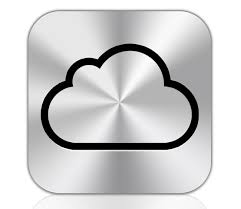